OSPF
И другие протоколы динамической маршрутизации
Протоколы сетевого уровня
Маршрутизируемый - это любой сетевой протокол, адрес сетевого уровня которого предоставляет достаточное количество информации для доставки пакета от одного сетевого узла другому на основе используемой схемы адресации.
Маршрутизации - это протокол, который поддерживает маршрутизируемые протоколы и предоставляет механизмы обмена маршрутной информацией.
Функции протоколов маршрутизации
Получают информацию о маршрутах от других роутеров
Передают информацию о маршрутах другим роутерам
Если в одну и ту же сеть ведет более одного маршрута, выбирают один наиболее подходящий
Если топология сети меняется, передают информацию об этих изменениях
Автономная система
Автономная система (autonomous system) — группа маршрутизаторов, обменивающаяся маршрутизирующей информацией с помощью одного протокола маршрутизации.
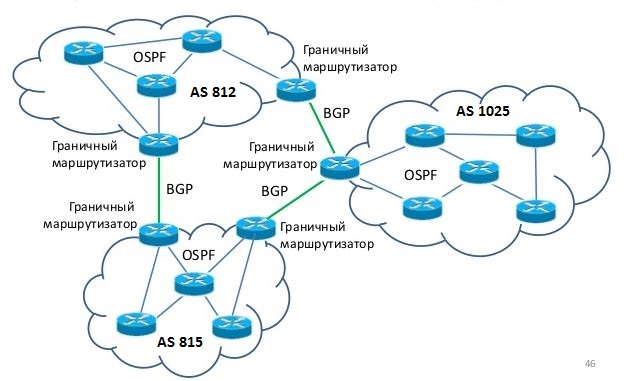 Виды протоколов маршрутизации
IGP – interior gateway protocols – протоколы для взаимодействия внутри одной автономной системы

EGP – exterior gateway protocols – протоколы взаимодействия между разными автономными системами
Виды протоколов маршрутизации
Единственный используемый на сегодняшний день EGP – BGP – Border Gateway Protocol

Наиболее распространенные IGP – IGRP, EIGRP, OSPF
(E)IGRP – являются проприетарными протоколами Cisco
OSPF – открытый стандарт, который больше всего распространен на данный момент
Виды алгоритмов выбора лучшего маршрута
Distance-Vector
RIP, BGP, (E)IGRP
Link-State
OSPF, IS-IS
Distance-Vector
Разработаны в начале 1980-х годов
Первые представители отличались медленной сходимостью (конвергентностью)
Ключевое отличие от Link-State – передача информации о маршрутах доступных соседним роутерам
Distance-Vector
Split Horizont
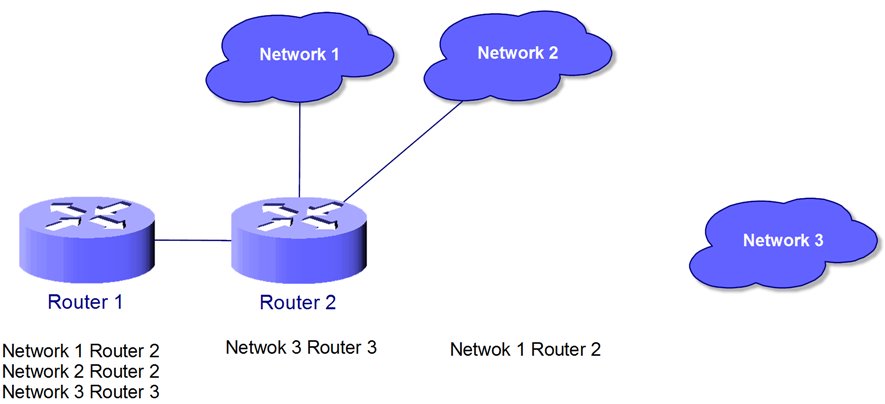 Link-State
Разработаны в начале 1990-х годов
Ключевое отличие от Distance-Vector – поддержание базы данных, которая описывает всю автономную систему
При каждом изменении сетевой топологии происходит пересчет всех маршрутов
Из-за этого требуют много ресурсов памяти и CPU
Метрики
Каждый маршрут распространяется с метриками
Метрики – способ оценки маршрутов
Если роутеру известно более одного маршрута в конечную цель, он использует алгоритм протокола динамической маршрутизации и метрики для выбора оптимального маршрута
RIP: количество роутеров доя сети назначения
EIGRP: пропускная способность и задержка
OSPF: пропускная способность
Административная дистанция
Один протокол маршрутизации поставляет в таблицу маршрутизации только один маршрут до конечной сети (или до 4-хб если их метрика одинакова)
Но на роутере могут работать несколько разных протоколов динамической маршрутизации
Кроме того могут быть заданы статические маршруты
Каждому маршруту присваивается административная дистанция в зависимости от того, из какого источника он получен.
Чем административная дистанция меньше, тем маршрут риоритетнее
OSPF
OSPF – (Open Shortest Path First) – протокол динамической маршрутизации
Создан IETF в 1988 году (то есть, является стандартным протоколом) 
OSPFv2 это текущая версия для IPv4 (описана в RFC 2328) 
IGP-протокол: используется для передачи информации между маршрутизаторами в пределах одной автономной системы (AS) 
Основан на технологии link-state (SPF)
Характеристики OSPF
Административная дистанция
Протокол OSPF имеет административную дистанцию по умолчанию со значением 110
OSPF
OSPF инкапсулируется в IP
Номер протокола 89
Для передачи пакетов использует мультикаст адреса: 
224.0.0.5 все маршрутизаторы OSPF 
224.0.0.6 все DR
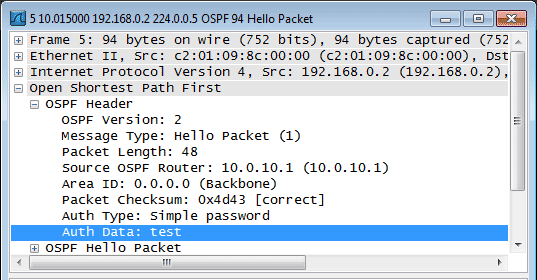 Зоны OSPF
Зона (area) — совокупность сетей и маршрутизаторов, имеющих один и тот же идентификатор зоны

Магистральная зона (нулевая зона или зона 0.0.0.0) формирует ядро сети OSPF. Все остальные зоны соединены с ней, и межзональная маршрутизация происходит через маршрутизатор, соединенный с магистральной зоной. 

Пограничный маршрутизатор (area border router, ABR) — соединяет одну или больше зон с магистральной зоной и выполняет функции шлюза для межзонального трафика.

Пограничный маршрутизатор автономной системы (AS boundary router, ASBR) — обменивается информацией с маршрутизаторами, принадлежащими другим автономным системам или не-OSPF маршрутизаторами.
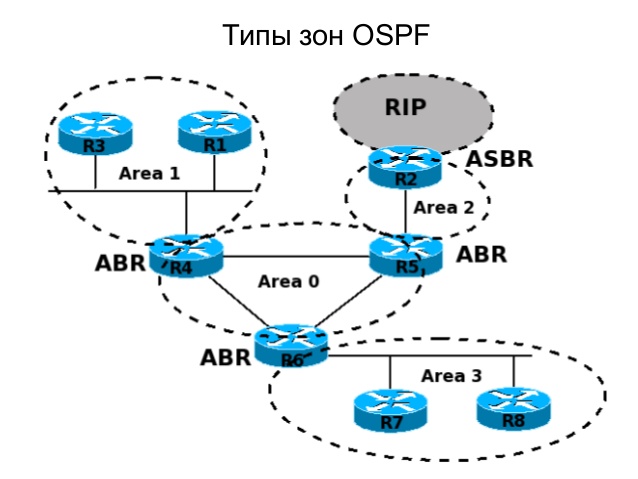 OSPF
Идентификатор маршрутизатора (router ID, RID) — уникальное 32-битовое число, которое уникально идентифицирует маршрутизатор в пределах одной автономной системы 
Объявление о состоянии канала (link-state advertisement, LSA) — единица данных, которая описывает локальное состояние маршрутизатора или сети. 
База данных состояния каналов (link state database, LSDB) — список всех записей о состоянии каналов (LSA).
Соседи OSPF
Соседи (neighbours) — два маршрутизатора, интерфейсы которых находятся в одном широковещательном сегменте (и на которых включен OSPF на этих интерфейсах) 
Отношения соседства (adjacency) — взаимосвязь между соседними маршрутизаторами, установленная с целью синхронизации информации 
Hello-протокол (hello protocol) — протокол, использующийся для установки и поддержания соседских отношений
Базы данных OSPF
База данных смежности (таблица соседних устройств) — создаёт таблицу соседних устройств.
База данных о состоянии каналов (LSDB) (таблица топологии) — создаёт таблицу топологии. 
База данных пересылки (таблица маршрутизации) — создаёт таблицу маршрутизации.
Пакеты OSPF
Hello — пакеты, которые используются для обнаружения соседей, установки отношений соседства и мониторинга их доступности (keepalive) 
DBD — пакеты, которые описывают содержание LSDB 
LSR — пакеты, с помощью которых запрашивается полная информация об LSA, которых недостает в LSDB локального маршрутизатора 
LSU — пакеты, которые передают полную информацию, которая содержится в LSA 
LSAck — пакеты, с помощью которых подтверждается получение других пакетов
Принцип работы OSPF
Для установления отношений смежности: 1) в OSPF должны быть настроены одинаковые:
Hello Interval (частота отправки сообщений Hello – «Хэй, я жив!!!»)
Dead Interval (период времени, по прохождению которого, сосед считается недоступным, если не было Hello)
Номера зон (Area ID)
MTU
2) Интерфейсы, подключенные друг к другу, должны быть в одной подсети,3) У каждого маршрутизатора, участвующего в процессе OSPF есть свой уникальный индентификатор — Router ID.
Принцип работы OSPF
При первом подключении маршрутизатора OSPF к сети он пытается:
установить отношения смежности с соседними узлами;
осуществить обмен данными маршрутизации;
рассчитать оптимальные пути; 
достичь состояния сходимости.
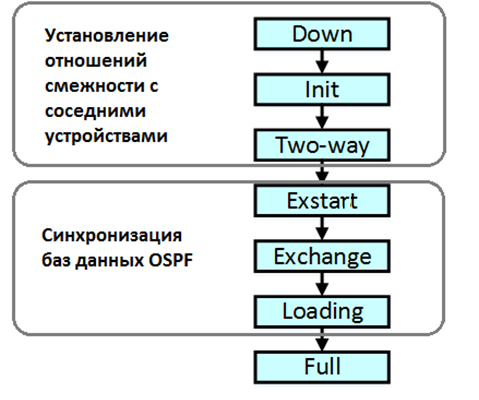 DOWN
INIT
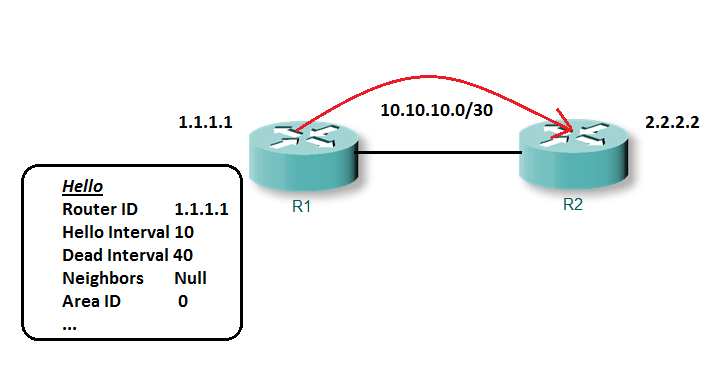 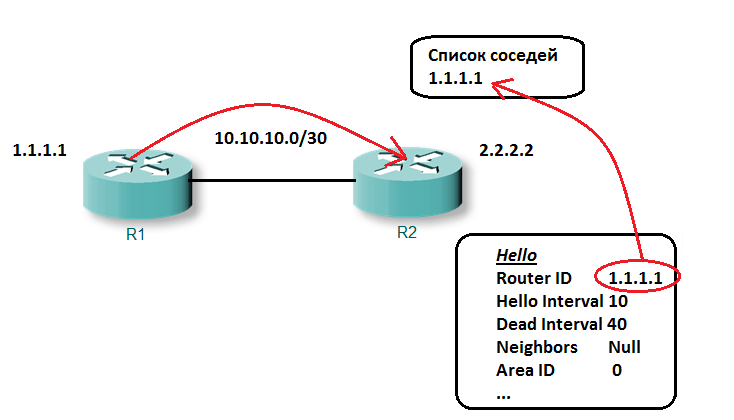 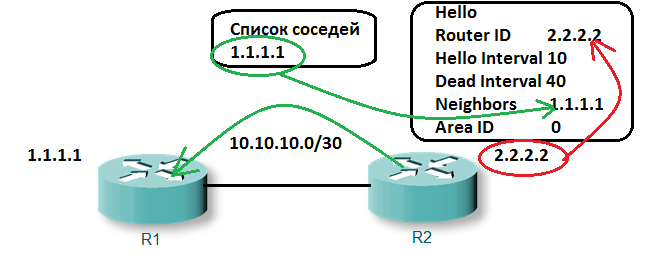 TWO-WAY
EXSTART
Exstart — маршрутизаторы определяют Master/Slave отношения на основании Router ID. 
Маршрутизатор с высшим RID становится Master-маршрутизатором, который определяет DD (database description) Sequence number, а также первым начинает обмен DD-пакетами
EXCHANGE
LOADING
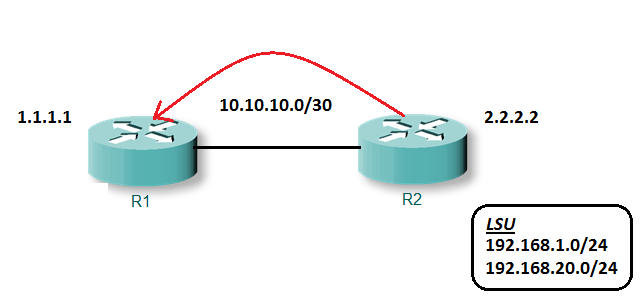 FULL
Full — Когда маршрутизатор получил всю информацию и LSDB на обоих маршрутизаторах синхронизирована, оба маршрутизатора переходят в состояние fully adjacent (FULL)
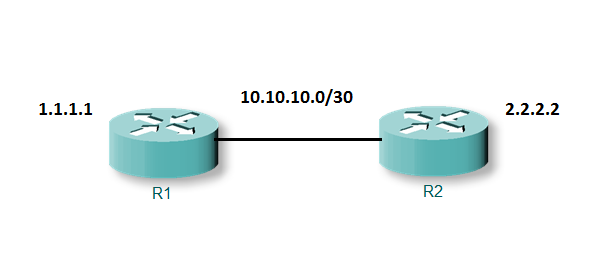 Алгоритм
OSPF базируется на алгоритме SPF. Алгоритм SPF иногда называют алгоритмом Dijkstra
Алгоритм поиска кратчайшего пути создаёт дерево кратчайших путей SPF путём размещения каждого маршрутизатора в корне дерева и расчёта кратчайших путей к каждому из узлов. 
После этого дерево кратчайших путей SPF используется для расчёта оптимальных маршрутов. 
Протокол OSPF вносит оптимальные маршруты в базу данных пересылки, которая применяется для создания таблицы маршрутизации.
Алгоритм Dijkstra
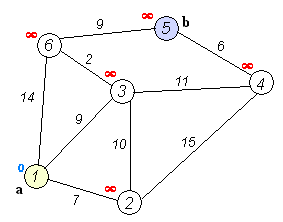 Алгоритм Дейкстры ( Dijkstra’s algorithm) — алгоритм на графах, изобретённый нидерландским учёным Эдсгером Дейкстрой в 1959 году. 
Находит кратчайшие пути от одной из вершин графа до всех остальных. Алгоритм работает только для графов без рёбер отрицательного веса
Установление смежности
Установление большого количества отношений смежности
приводит к возникновению чрезмерного количества пакетов LSA, которыми маршрутизаторы обмениваются в пределах одной сети.
Выделенный и резервный маршрутизаторы
Выделенный маршрутизатор 
(designated router, DR) — управляет процессом рассылки LSA в сети. Информация об изменениях в сети отправляется DR, маршрутизатором обнаружившим это изменение, а DR отвечает за то, чтобы эта информация была отправлена остальным маршрутизаторам сети. 

Резервный выделенный маршрутизатор 
(backup designated router, BDR) — при выходе из строя DR, BDR становится DR и выполняет все его функции.
Метрика OSPF
OSPF использует метрику, которая называется стоимость (cost).
cost = reference bandwidth / link bandwidth 
Заданная пропускная способность (reference bandwidth ) равна по умолчанию 10^8 (100000000). 
Стоимость = 100 000 000 бит/с / пропускная способность интерфейса (reference bandwidth ) (бит/с)